Чувари природеДан планете Земље22. април
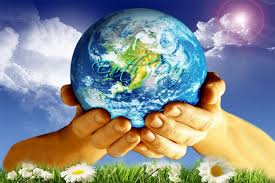 22. април се у целом свету прославља као празник посвећен планети Земљи.
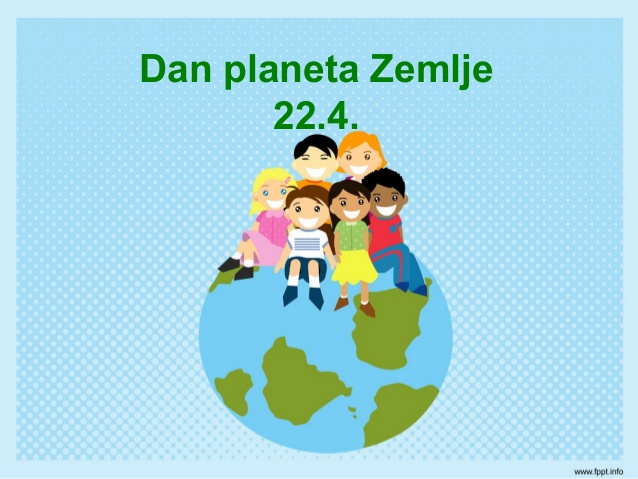 Сврха овог празника је да упозори на опасност која прети животу на Земљи услед испуштања великих количина отровних материја, загревања, топљења леда, климатских промена, подизања нивоа мора...
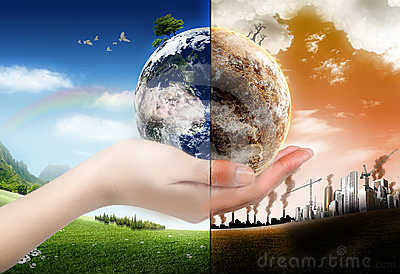 Људи треба свакога дана да мисле о нашој планети и да својим понашањем је не угрожавају.
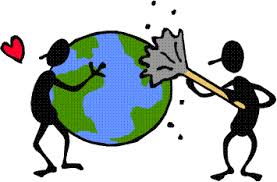 Савети о очувању планете Земље
Штедња и смањење потрошње електричне енергије
Штедња и рационална потрошња воде
Сакупљање и рециклирање отпада
Забрана коришћења пластичних кеса
Коришћење јавног превоза
Посадите дрво
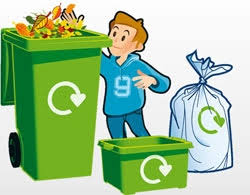 Рециклажа
Различите врсте материјала који су усвакодневној употреби могу бити рециклиране, само претходно морају бити разврстане.
Од папира, преко стакла, пластике, до батерија и друге електронске опреме...
Рециклажа је процес издвајање материјала из отпада и његово поновно коришћње.
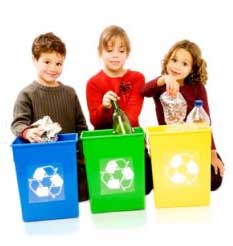 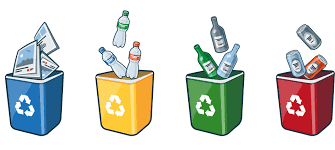 У школи смо скупљали пластичне чепове за хуманитарну акцију  “Чеп за осмех” и разврставали смо папир и пластику у одговарајуће кутије.
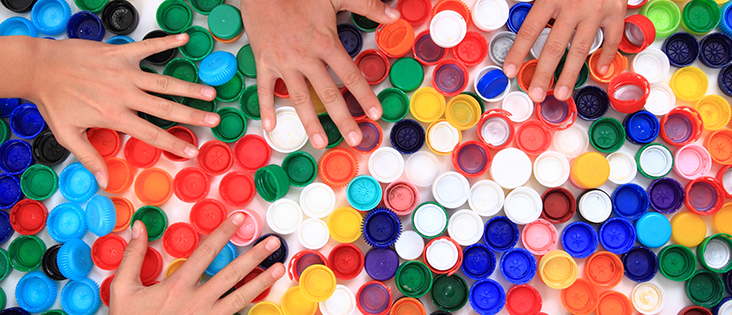 Задаци:
Наставите да скупљате пластичне чепове.
Илуструј  како то радиш, сликај и пошаљи на гугл учионицу.
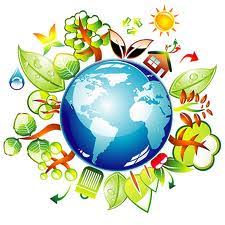